Kviz
Osnove infomatike!
Koji su osnovni dijelovi računala?
1.monitor,kučište,miš i tipkovnica
2.zvučnici,miš,monitor
3.tipkovnica,miš,printer
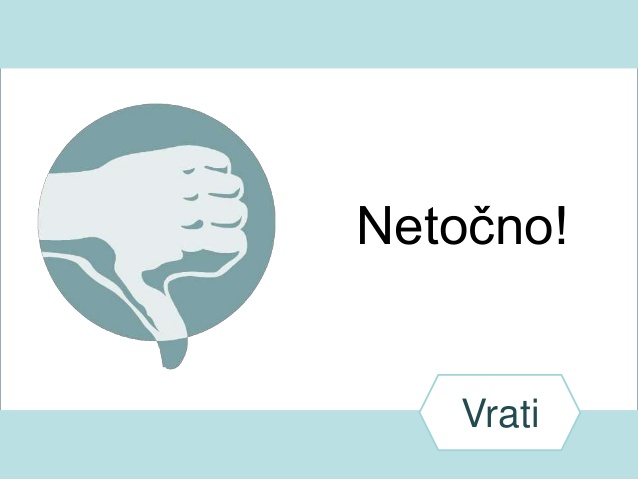 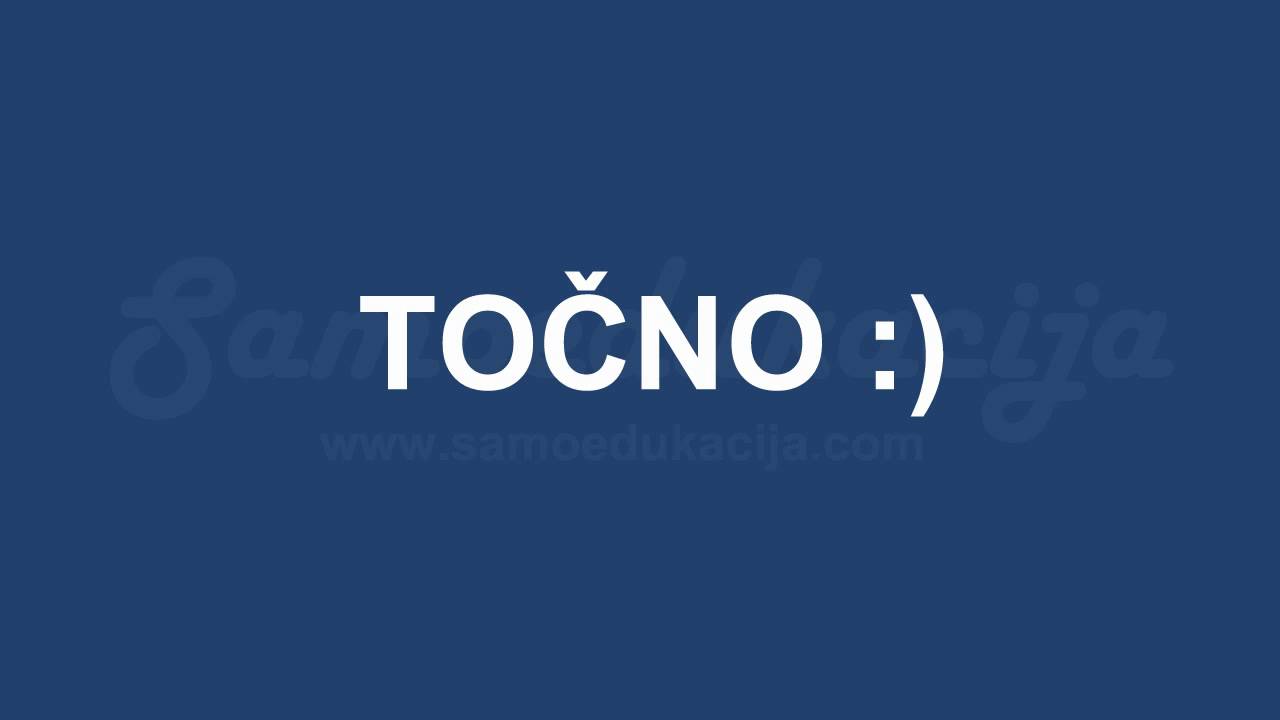 Jeli bajt najmanja količina podataka koju računalo prepoznaje?
1.Je 
2.Nije 
3.Nema šanse
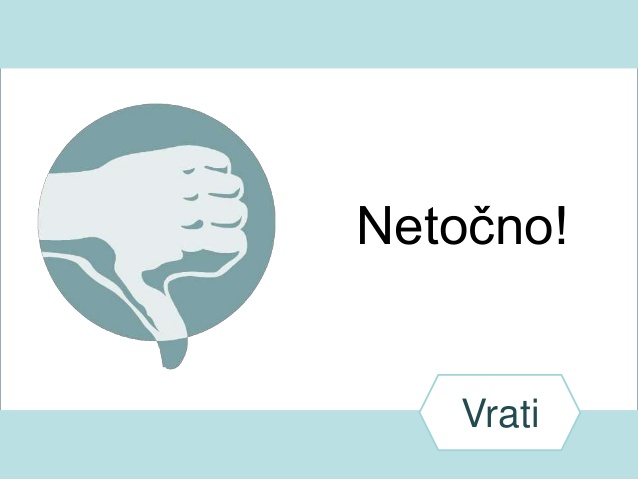 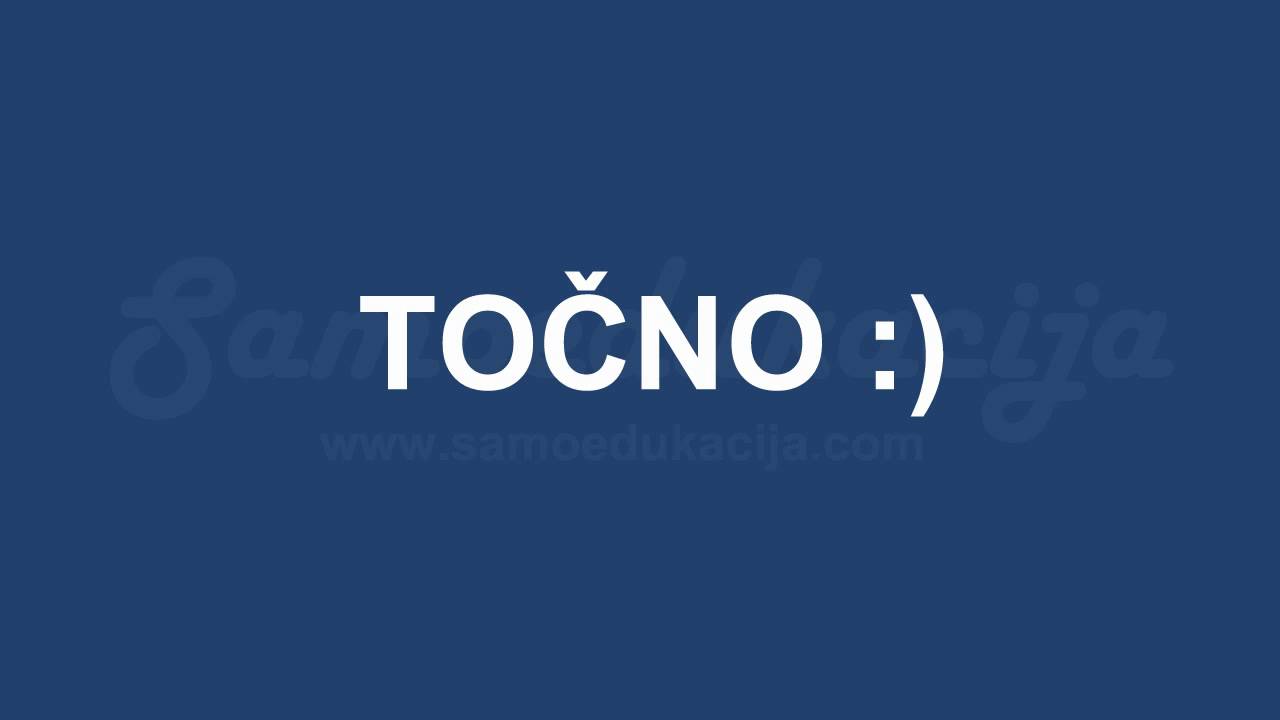 Čemu služi monitor?
Odgovori!
1.Ničemu
2.Za prikaz  zaslona
3.Za bezveze
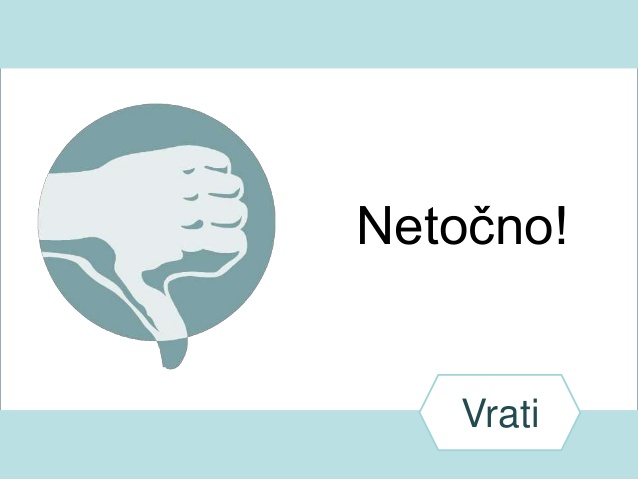 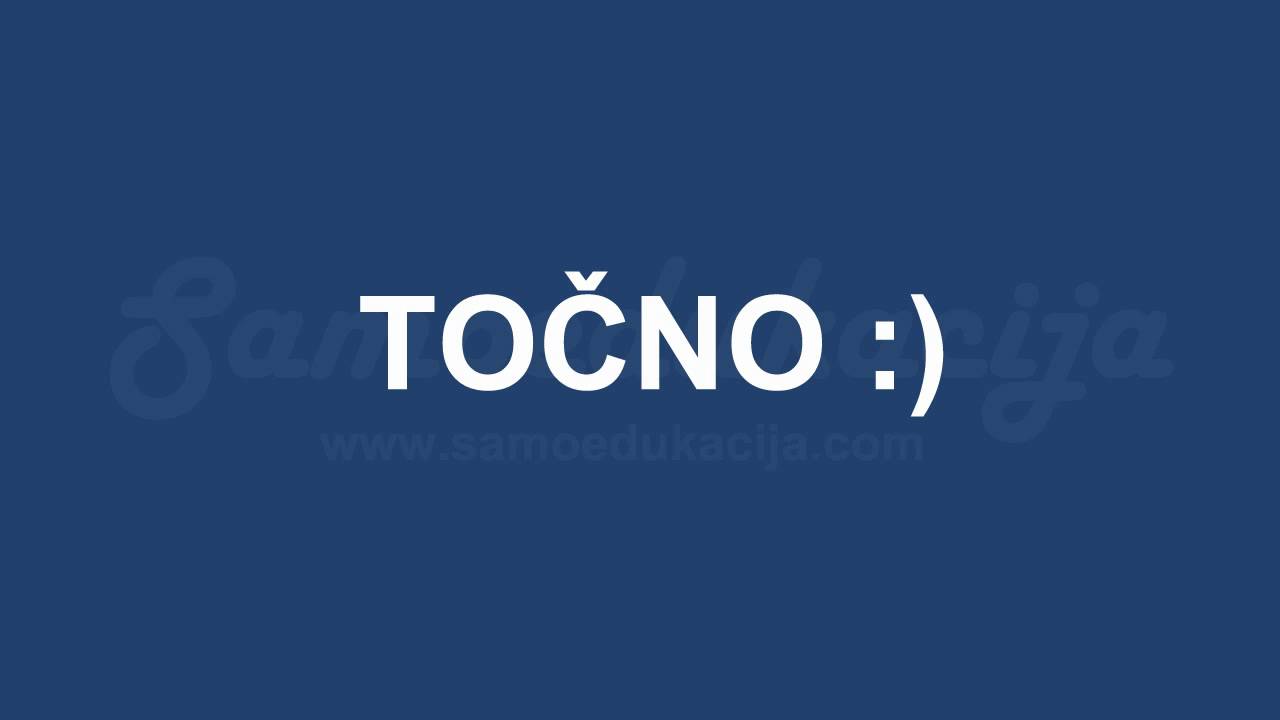 Čestitam!
Završio si kviz. Nisi zaradio ni lipe :P !!!